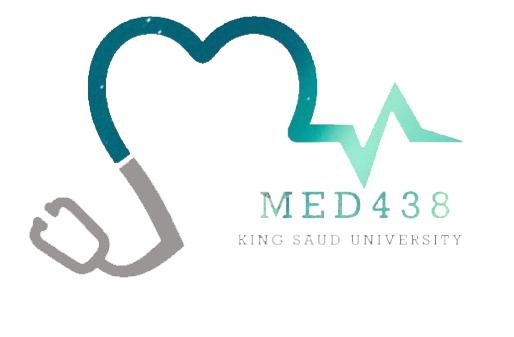 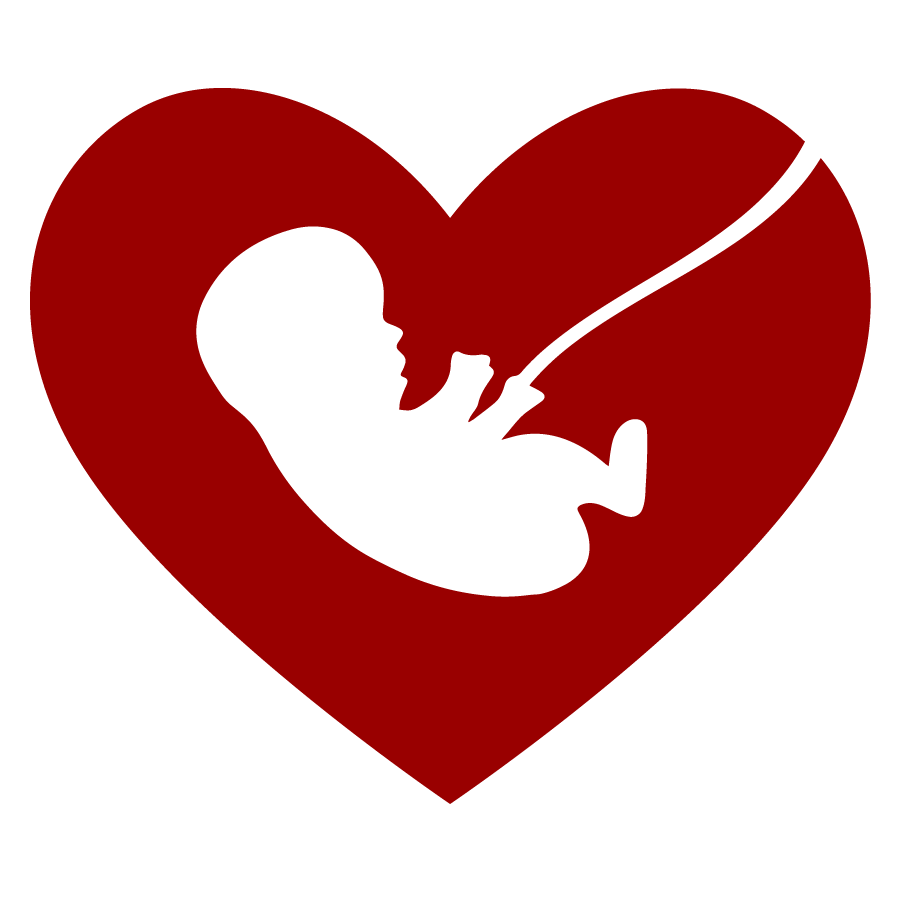 Editing File
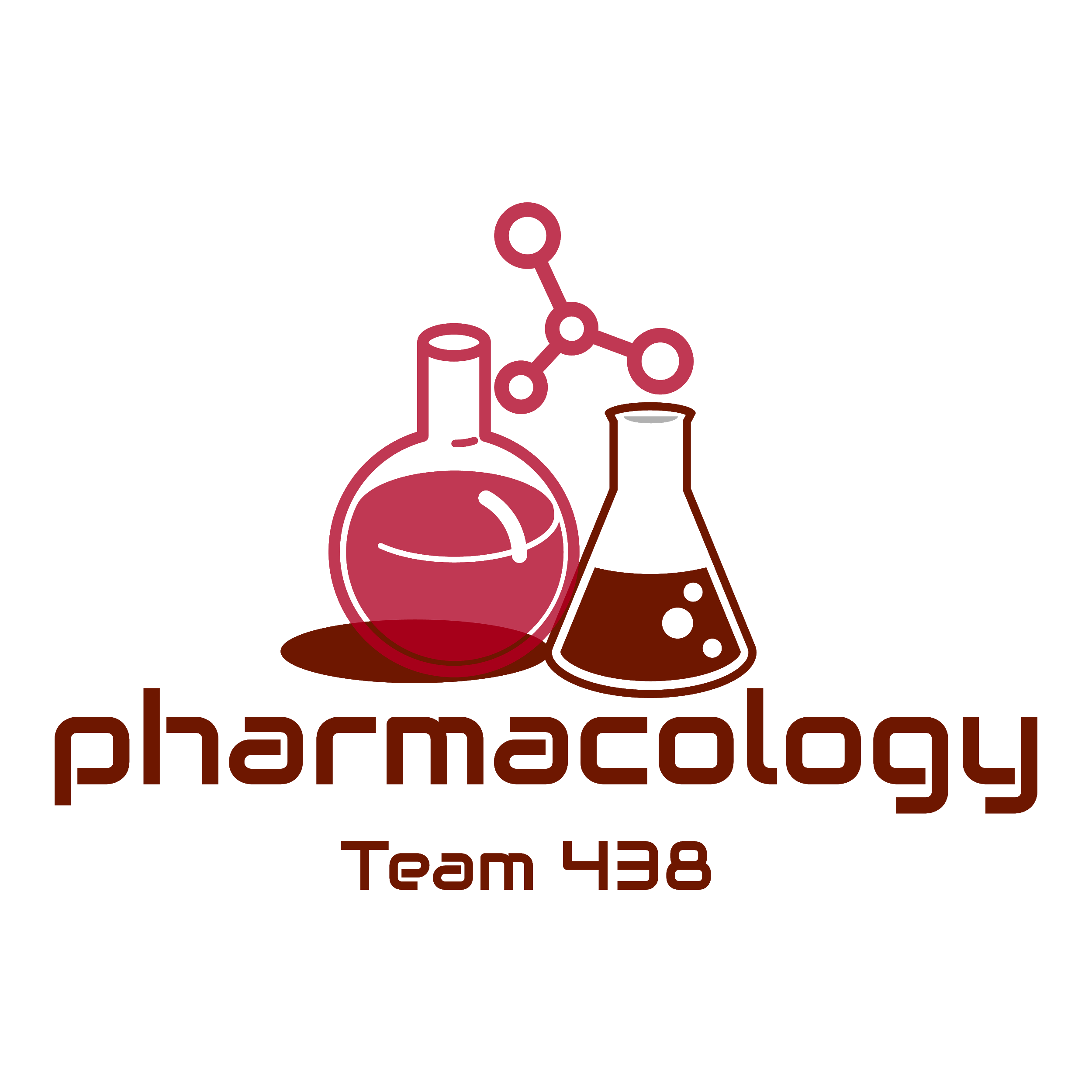 Mnemonic File
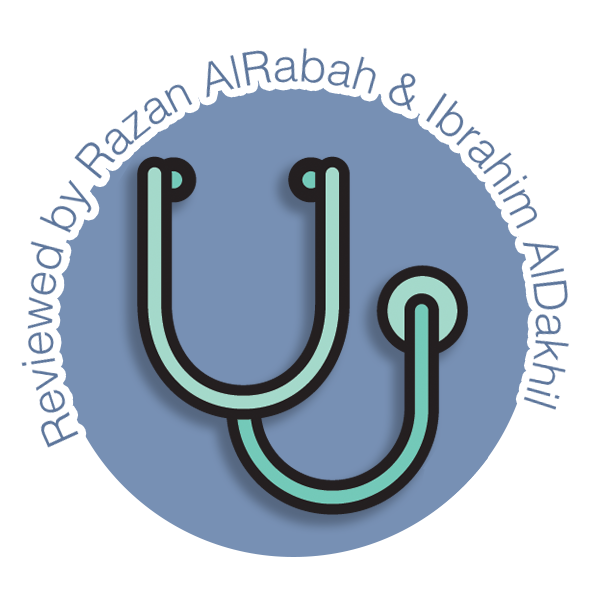 Reproduction Block
Pharmacology team 438
Drugs Inducing Ovulation
Objectives:
By the end of the lecture , you should know:

Recall how ovulation occurs and specify its hormonal regulation

Classify ovulation inducing drugs in relevance to the existing deficits

Expand on the pharmacology of each group with respect to mechanismof action, protocol of administration, indication, efficacy rate and adverse effects
Color index:
Black : Main content
Red : Important
Blue: Males’ slides only
Purple: Females’ slides only
Grey: Extra info or explanation
Green : Dr. notes
Overview
Clomiphene
Tamoxifen
Antiestrogen (SERMs)
Leuprolin
Goserelin
GnRH agonists
Drugs Used to Induce Ovulation
HMGs: Menotropin
HCGs: Pregnyl
Gonadotrophin
Bromocriptine
D2 receptors agonists
PCOS is the most common cause of infertility and insulin resistance may play a role→use Metformin, Clomiphene1
Treatment of Polycystic Ovarian Syndrome (PCOS)
Recall Hypothalamic pituitary gonadal axis
Hypothalamus
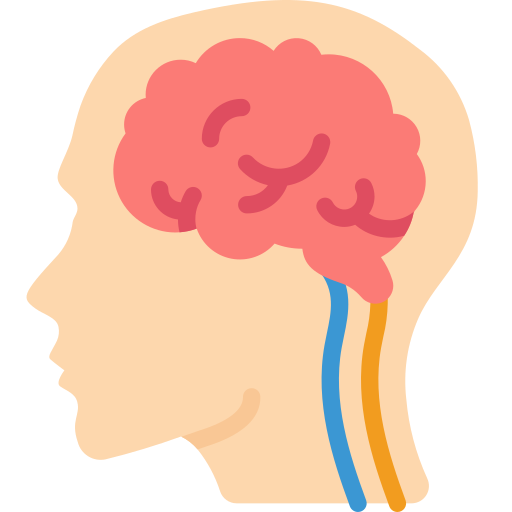 Hypothalamus secretes Gonadotropin Releasing Hormone (GnRH) to stimulate the pituitary gland
Pituitary gland secretes Luteinizing Hormone (LH) and Follicle stimulating hormone (FSH) which act on ovaries to stimulate it.
Ovaries produce estrogen and progestin, they have a -ve feedback on pituitary and hypothalamus 
It is also important to mention that the prolactin released from the anterior pituitary gland and have an inhibitory effect on GnRH → Hyperprolactinemia causes infertility
The main inhibitor of prolactin is dopamin

To induce ovulation, there is a need for more LH and FSH. so, drugs act by:
Inhibiting the -ve feedback → Antiestrogen
Stimulating GnRH release → GnRH agonists
Mimic LH and FSH → Gonadotrophs
Inhibiting prolactin secretion → D2 agonist
GnRH
Pituitary gland
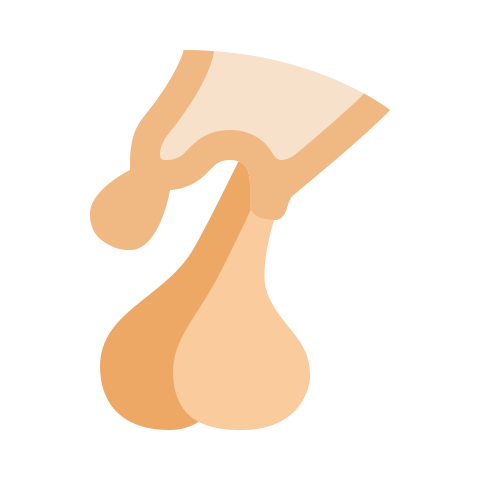 Prolactin
LH \ FSH
Ovaries
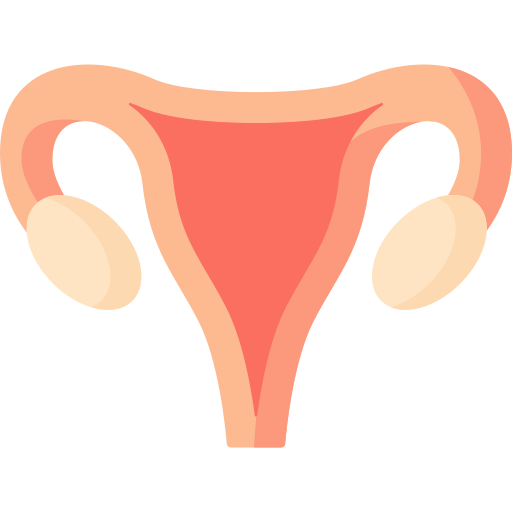 Estrogen \ Progestin
Special thanks to 436 pharmacology team
1- Clomiphene is 1st choice, if obese or diabetic choose metformin.
Antiestrogens
2)   GnRH Agonists
Headache
Anovulation: failure of the ovary to release an ova.
Oligoovulation: irregular ovulation.
Because tamoxifen has strong anti-estrogen activity
Pulsatile administration → stimulates gonadotropin release.
Continuous administration → suppresses gonadotropin release.
3)   Gonadotrophins
4)   D2 receptor agonists
Remember that ovulation occur at day 14 of the cycle, so Pregnyl (which mainly contains LH ) is given between day 10-12 so the body level of LH reaches the optimum level by day 14 to induce a successful ovulation
Remember that antipsychotics (anti-schizophrenia) can cause hyperprolactinemia.
Quiz
MCQ
Q1- A 27-year-old woman with amenorrhea, infertility, and galactorrhea (caused by hyperprolactinemia) was treated with a drug that successful restored ovulation and menstruation. Before being given the drug, the woman was carefully questioned about previous mental health problems, which she did not have. She was advised to take the drug orally. The drug used to treat this patient was probably.

 A-  Bromocriptine.   B- Leuprolide.  C- Human gonadotropin hormone.  D-Clomiphene

Q2- A 29-year-old woman has a 3 years history of anovulatory infertility. She has undergone a year of treatment with Clomiphene which was successful. What is the mechanism of action of the drug she was using?
A- GnRH Agonist           B- Human Chorionic Gonadotrophin 
C- Antiestrogen             D- Dopamine receptor Agonist

Q3-  A doctor wants to induce ovulation in a woman with hypothalamic amenorrhea. What’s the treatment of choice for this condition?

A- Continuous Administration of Goserelin B- Tamoxifen pills
C- I.M injections of Menotropin    D- Pulsatile Administration of Leuprolin 

Q4- A 31-year-old woman with infertility secondary to pituitary insufficiency is taking gonadotrophins for treatment. Which one of the following is given on  (10th - 12th day) for Ovum retrieval?

A- Bromocriptine   B- Pregnyl  C- Clomiphene  D- Menotropin
SAQ
A 23-year-old woman has failed to become pregnant after 2 years of unprotected intercourse.
Q1-Which drug would be effective in treating infertility due to anovulatory cycles?
Q2-What is the M.O.A of that drug?
A 26-years-old married couple has been unable to conceive after 3 years of unprotected intercourse, the husband’s sperms count is normal but the wife labs show infertility is secondary to pituitary insufficiency and they both agree that they would like the wife to undergo fertility treatment.
Q3-Which drug can be used in this case?  
Q4-list 2 ADR of that drug. 
A 24-year-old woman with infertility due to hyperprolactinemia and her 29-year-old husband desires to start a family. She is currently taking a fertility medication but is troubled by some side effects. She couldn't sleep at night and she feels dizzy most of the day, and this makes her depressed.
Q5- Which drug is she most likely taking?
MCQ
SAQ
Answers:
Thank you for all the love and support you gave the team in those two years!
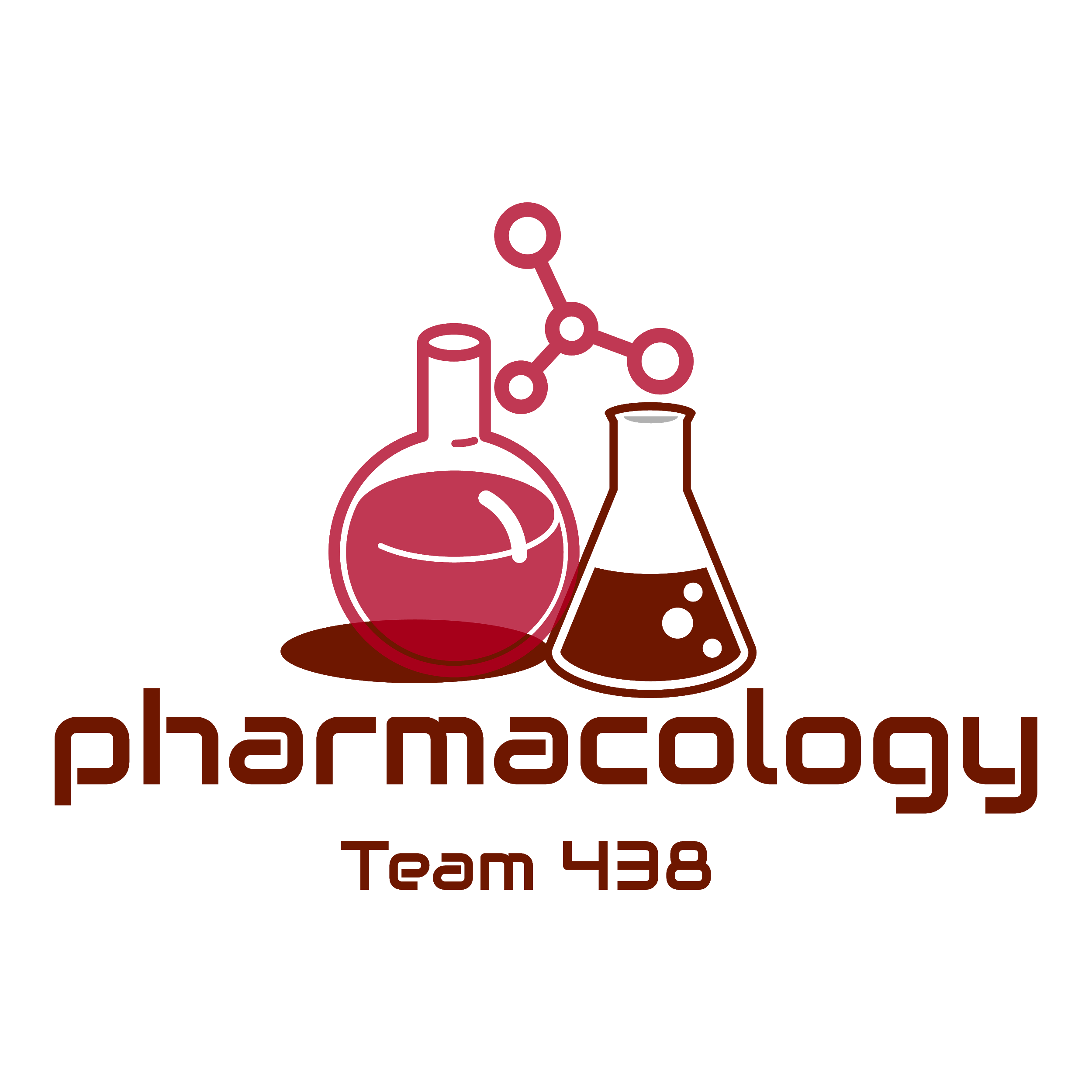 Hope we made the context much easier to study.
God bless you, Future doctors.
Team Leaders:


May Babaeer           Zyad Aldosari
This Lecture was Done By:
May Babaeer
Note writers
Nouf AlShammari
Quiz writers
Noura AlMazrou           Shahad AlSahil